CONCEPTOS BASICOS DE EPIDEMIOLOGIA
Marina Khoury
OBJETIVOS
QUE LOS PARTICIPANTES LOGREN:

Definir Epidemiología 
Conocer algunos usos y aplicaciones de la epidemiología
Comprender el concepto de incidencia y prevalencia
Describir tipos de estudios adecuados para calcular incidencia y prevalencia
Explicar la aplicación clínica de tasas de incidencia y de prevalencia
DEFINICION DE EPIDEMIOLOGIA
Etimología:
Epi=sobre
Demos=pueblo
Logo=conocimiento
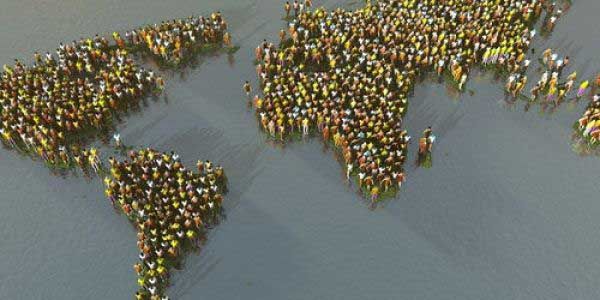 Las condiciones de salud y enfermedades no están distribuidas al azar:
Persona
Tiempo
Lugar
DEFINICION DE EPIDEMIOLOGIA
Estudio de la distribución de eventos relacionados con la salud y sus determinantes
 
					y 

Su aplicación al control de enfermedades y a otros problemas de salud
USOS DE LA EPIDEMIOLOGIA
Estudio de la distribución de eventos relacionados con la salud y sus determinantes 
			y 
Aplicación al control de enfermedades y a otros problemas de salud
EPIDEMIOLOGIA DESCRIPTIVA
PROCESOS DE SALUD Y ENFERMEDAD
HISTORIA NATURAL DE LA ENFERMEDAD
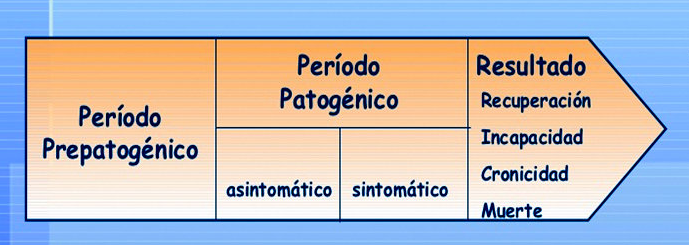 TIEMPO
Modelo de Leavell & Clark. 1965
EPIDEMIOLOGIA DESCRIPTIVA
HEPATITIS C
HISTORIA NATURAL DE LA ENFERMEDAD
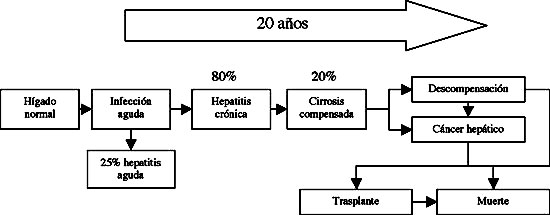 EPIDEMIOLOGIA DESCRIPTIVA
¿Que tan comunes o raras son las enfermedades, 
daños o factores de riesgo en una población?
¿La frecuencia de un evento es diferente 
en distintas poblaciones?
¿Las frecuencias se distribuyen igual 
en diferentes grupos de una población?
MEDIDAS DE FRECUENCIA
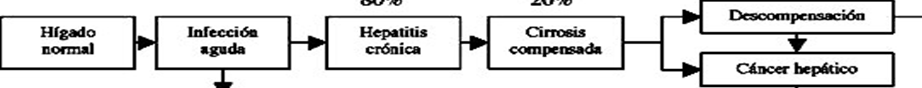 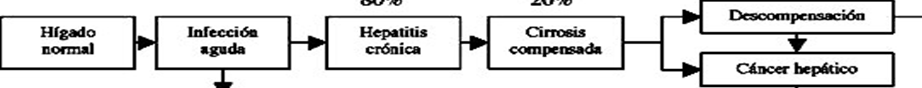 CORTE TRANSVERSAL PREVALENCIA
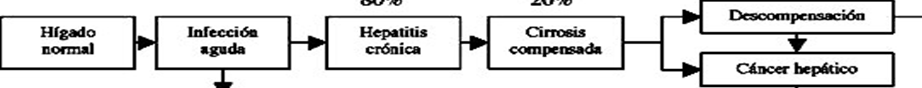 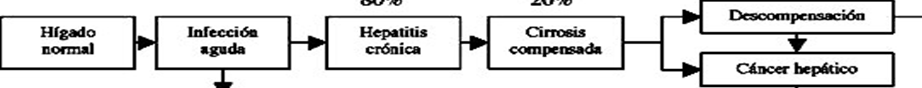 LONGITUDINAL INCIDENCIA
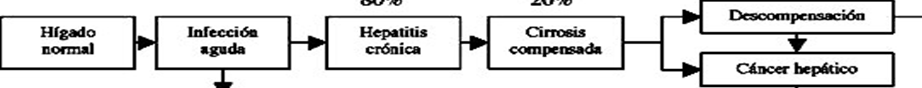 Total
100 individuos
Caso 1
Caso 2
Caso 3
A        B       C                D
Tiempo
MEDIDAS DE FRECUENCIA
3% 
0%, 1% y 2% 
2/99  (2.02%).
La incidencia del período A a D fue
La prevalencia de los instantes B, C, D fueron
La incidencia del período C a D fue
c1
c
N
N - c1
N-c
t
t0
t1
tn
Tiempo
MEDIDAS DE FRECUENCIA
N:   Población en riesgo al inicio
C:   Casos
 t :   Tiempo de individuos en riesgo
Prevalencia en t1
C1 /  N

Incidencia acumulada de t0 a tn
C / N

 Densidad de la incidencia de t0 a tn
C / t
t = Ʃ tiempos se seguimiento
MEDIDAS DE FRECUENCIA
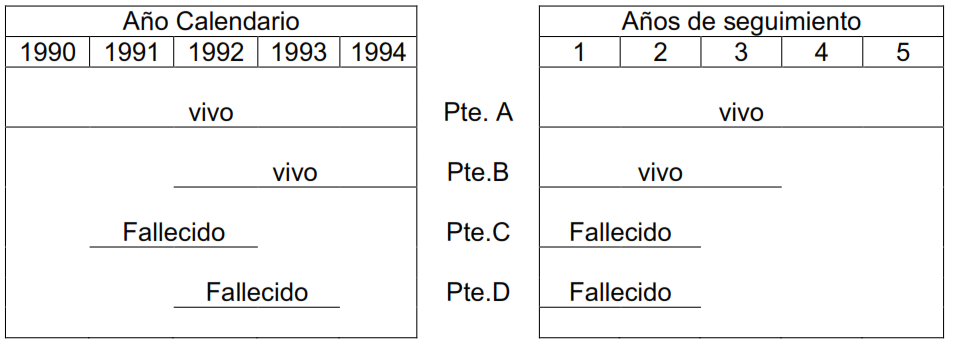 Densidad de incidencia=2 /(8+5+2+2)
2/17 = 11,8 muertes por 100 personas/año de seguimiento
MEDIDAS DE FRECUENCIA
PREVALENCIA: probabilidad que una persona esté enferma por pertenecer a una población. 
INCIDENCIA: probabilidad que un individuo hoy “sano” se enferme dentro de un tiempo x por pertenecer a una población
MEDIDAS DE FRECUENCIA
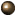 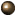 Incidencia
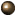 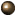 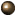 Nivel de Prevalencia
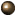 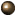 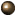 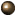 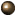 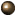 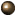 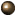 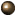 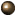 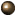 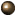 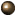 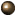 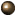 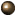 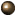 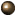 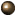 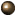 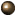 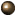 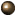 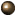 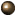 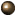 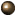 Curación
Muerte
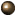 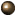 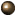 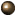 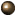 Prevalencia      Incidencia   x   duración promedio de la enfermedad
INVESTIGACIÓN
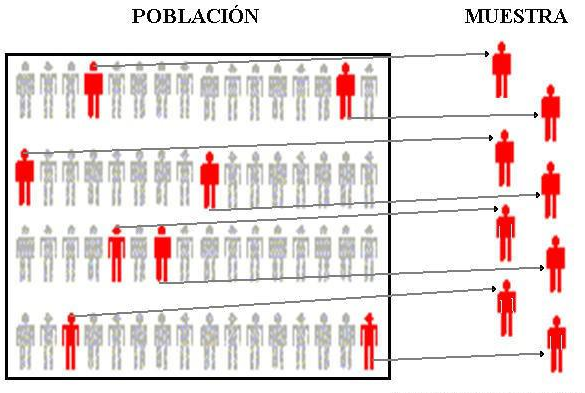 Una muestra es representativa cuando es tomada en forma aleatoria de la población
OBJETIVO
POBLACION
MUESTRA
Validez Externa
Validez Interna
RESULTADOS
CONCLUSIONES
ESTADISTICA
INVESTIGACION ESTADISTICA
ERROR ALEATORIO

Por azar
Impredecible
Inevitable
Disminuye al aumentar el tamaño de la muestra
SESGO

No aleatorio
Sistemático
Evitable
No se modifica aumentando el tamaño de la muestra
SESGO DE SELECCIÓN
Poblacion Blanco
Poblacion Accesible
Muestra
INVESTIGACION ESTADISTICA
Estrategias de Control
ERROR ALEATORIO

PLANIFICACIÓN
Calcular tamaño adecuado para la muestra
ANALISIS
Intervalos de confianza y pruebas de significación
SESGO

PLANIFICACIÓN
Buen Diseño 

ANALISIS
Buen criterio epidemiológico
INVESTIGACION
VIGILANCIA EPIDEMIOLOGICA
Registro continuo y sistemático de datos de salud 

 Para evaluar tendencias de:
 incidencia de eventos (morbilidad)
 mortalidad 
 otros hechos relevantes

 Junto con consolidación de datos y difusión regular a todos los que necesitan conocerlos

LA FUNCIÓN BÁSICA DE LA VIGILANCIA ES CONOCER PARA ACTUAR
VIGILANCIA EPIDEMIOLOGICA
VIGILANCIA EPIDEMIOLOGICA
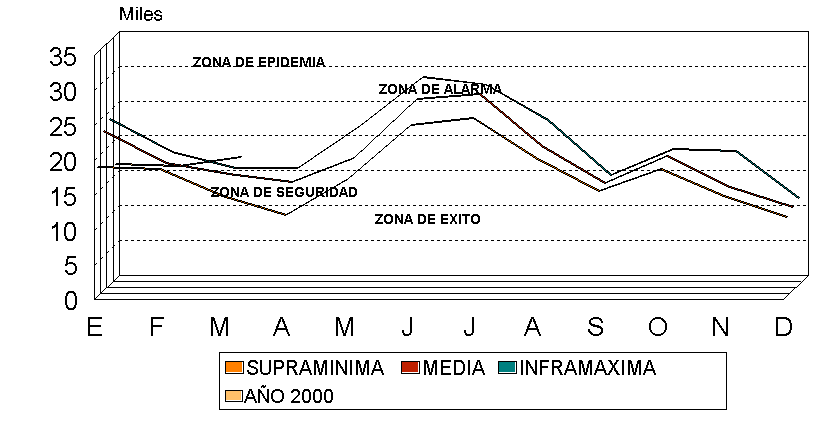 VIGILANCIA EPIDEMIOLOGICA
Recopilación de Información
Oportuna, Sistemática y Ordenada
Detección de cambios en tendencias o distribución de problemas de salud
Acción: 
Medidas de Prevención y Control
MEJORAR EL ESTADO DE SALUD
DE LA POBLACION
¡Muchas gracias por su atención!
d
N
N-d
Grupo “A”
Tiempo
d
N
N-d
Grupo “B”
MEDIDAS DE FRECUENCIA